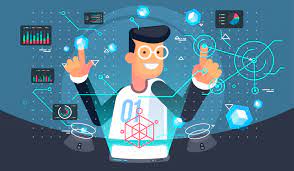 Simulation
By katia haddad
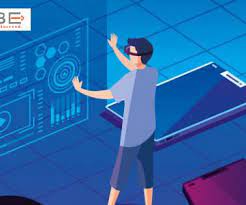 What is simulation?
A simulation is a model that mimics the operation of an existing or proposed system, providing evidence for decision-making by being able to test different scenarios or process changes. This can be coupled with virtual reality technologies for a more immersive experience.
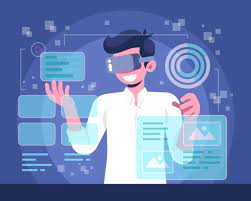 Types of simulation:
1. Discrete Event Simulation
For example: factory operations

 2. Dynamic Simulation
For example: virtual prototyping

 3. Process Simulation
For example: weather forecasting
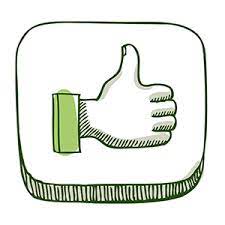 Advantages of simulation:
Simulation allows you to explore ‘what if’ questions and scenarios without having to experiment on the system itself.

It helps you to identify bottlenecks in material, information and product flows.

It helps you to gain insight into which variables are most important to system performance.
Disadvantages of simulation:
The quality of the analysis depends on the quality of the model and the skills of the modeller, who requires specialised training.


It’s a time-consuming and expensive process, so should not be used if an analytical method can provide quicker results.
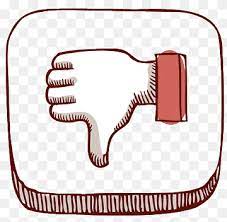 https://www.twi-global.com/technical-knowledge/faqs/faq-what-is-simulation#:~:text=A%20simulation%20is%20a%20model,for%20a%20more%20immersive%20experience.

https://www.futurelearn.com/info/courses/simulation-for-logistics-an-introduction/0/steps/66020